Námsþáttur 4. Námsmat
Höfundur:
Evie Kouroumichaki
Stofnun:
Stimmuli for Social Change
Efnisyfirlit
Markmið 
Glósur – Fræðilegur bakgrunnur 
Námsefni 
Viðbótarnámsefni 
Fyrirmyndir (Case study) 
Heimildir
Markmið
Námsþáttur
Markmið
Markmið þessa námsþáttar eru:
Að efla þekkingu kennara á aðferðafræði við námsmat.
Að auka færni kennara í að beita fjölbreyttum námsmatsaðferðum.
Að kynna fyrirmyndir og dæmi sem kennara geta nýtt samhliða því að styðjast við EduNUT námskránna í kennslu.
Námsþátturinn
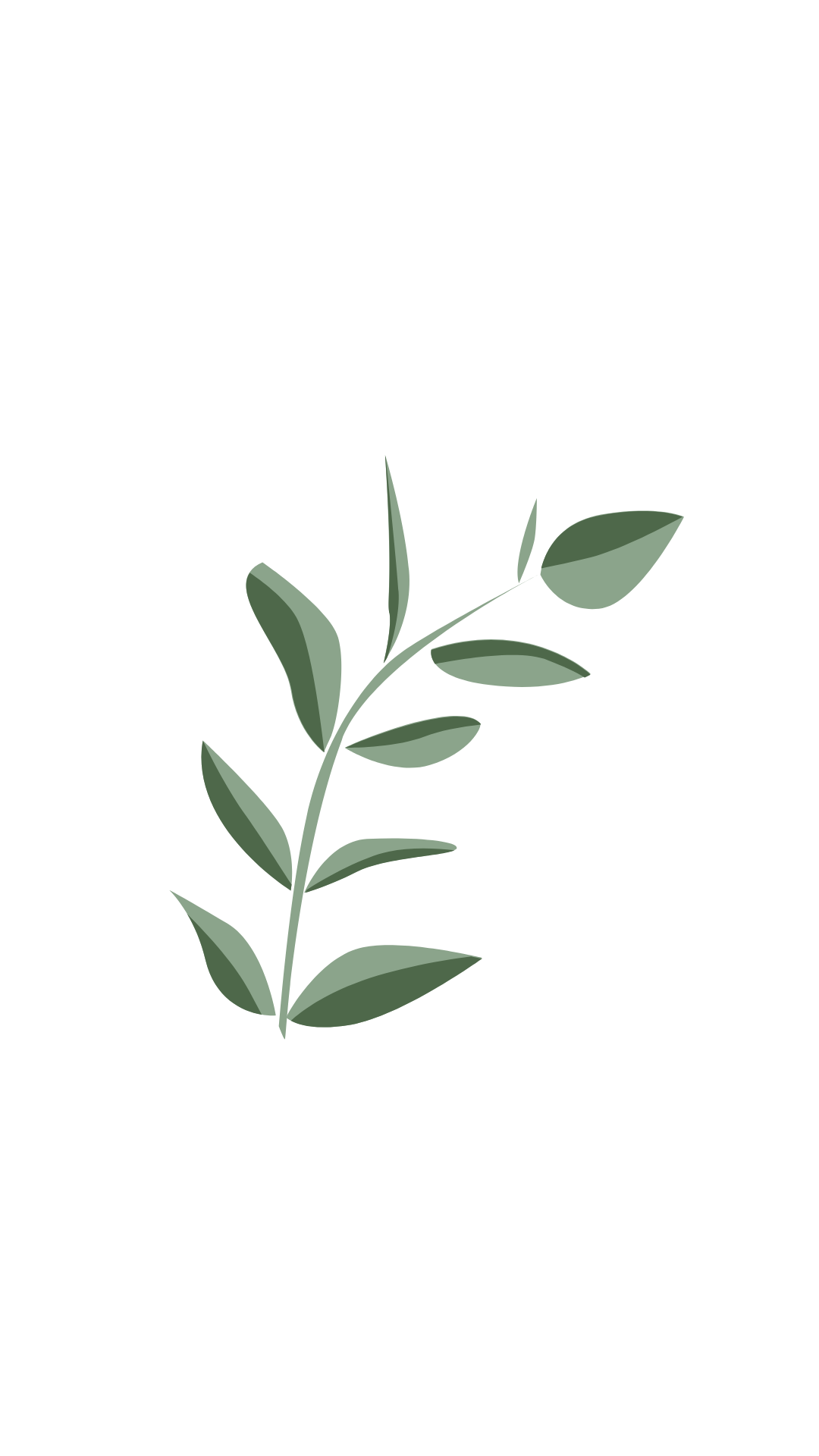 Kennsluaðferðir: sjálfsnám, tilviksrannsóknir (case study)
Tími: 1,5 klst.
Glósur
Námsmat: Mat á námi er mikilvægur þáttur í því að mæla námsárangur, þróa menntakerfi og fylgjast með námsframvindu.
Helstu þættir námsmats
Símat: Námsmat sem fylgist með þróun náms í gegnum námskránna og miðar að því að safna upplýsingum sem hjálpa kennaranum að bæta kennsluna.
Heildarmat: Mat sem á sér stað í lok kennslu þar sem kennarinn metur niðurstöðuna.
Sjálfsmat nemenda felur í sér að nemendur lýsa og meta framvindu og gagnsemi náms. Nemendur leggja mat á eigi vinnu og velta fyrir sér kennsluaðferðum, námsferlum, verkefnum og námsmati.
Helstu þættir námsmatsí eduNUT
Rubrics er eins konar stigaleiðbeiningartæki sem notað er til að meta tiltekna þætti og væntingar um nám, hvort sem um er að æða verkefni eða námsþátt.
Hæfnismat oft nefnt CBA, er aðferð sem notuð er til að mæla færni, þekkingu og getu einstaklinga sem tengjast ákveðnu hlutverki eða námsmarkmiði. Þessi tegund mats beinist að raunverulegri frammistöðu einstaklings frekar en fræðilegri þekkingu eingöngu.
Námsefni
Námsmat og mat á menntun
Að meta námsferlið og niðurstöður
Námsmat
Af hverju?
Staðfestingaraðferð(ir) sem kennarinn notar til að gefa sjálfum sér og nemendum upplýsingar í fyrsta lagi og stjórnendum, samstarfsfólki og foreldrum í öðru lagi um framvindu og mælikvarða náms.
HVERNIG
Það eru nokkrir möguleikar fyrir kennara að  námsmati.
Tvær algengustu aðferðirnar eru símat og heildarmat.
Meginmarkmið námsmats er að bæta kennslu.
Mikilvægi Námsmats
Umbætur í kennslu kalla á námsmat frá bæði nemendum og kennurum.
Mat nemenda þarf að endurspegla hvar þeir eru staddir í náminu og þá þætti sem hafa áhrif á árangur og færniþróun.
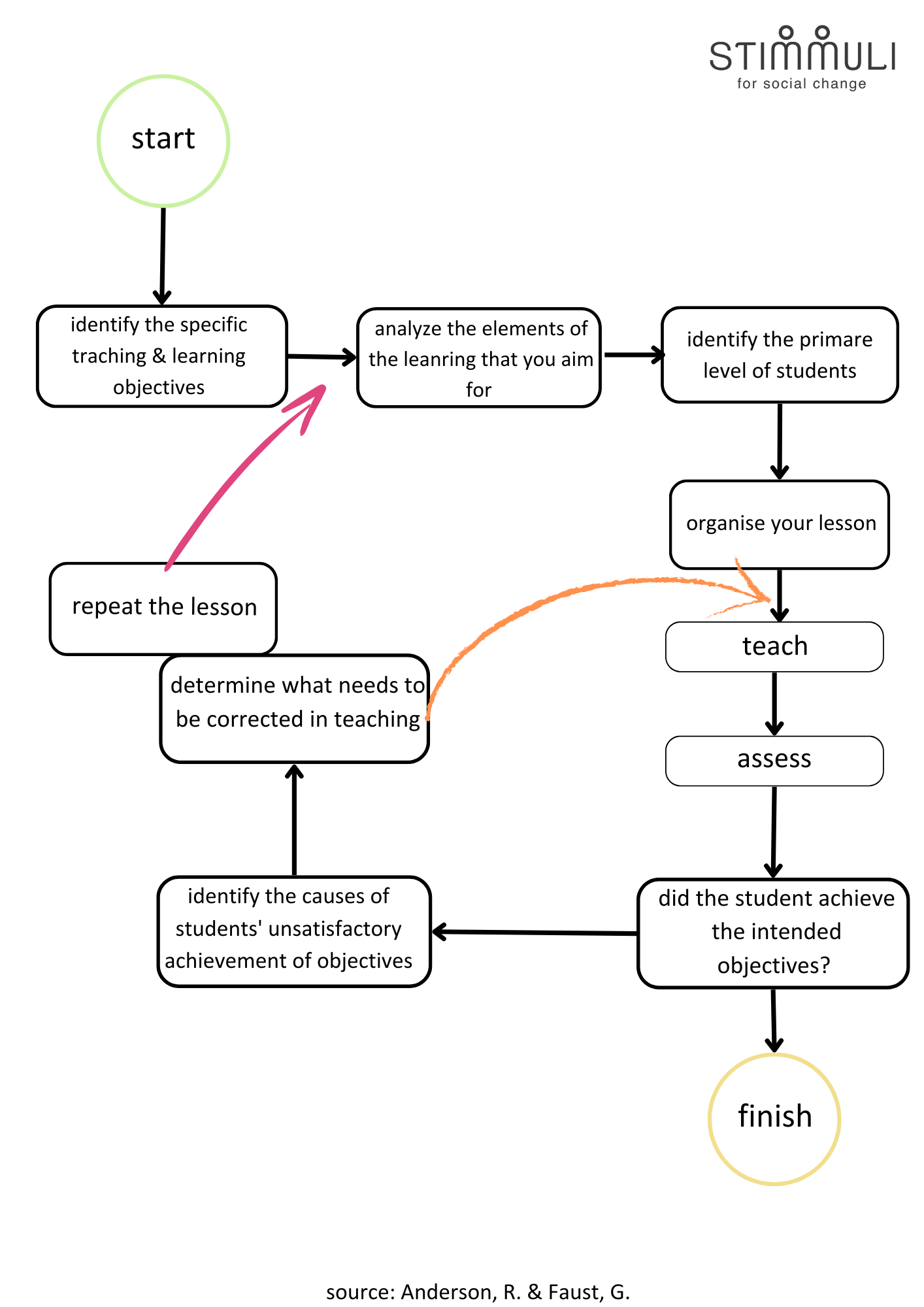 Matsferli
Dæmi um matsferli, sjá mynd.
Flokkun á námsmati
Það eru margar tegundir af námsmati, þær algengustu byggðar á námsferlinu eru:
 Format 
Símat
Greiningarmat
Heildarmat
Það eru margar tegundir af námsmati, þær algengustu eru:
Mat kennara
Mat nemanda
Það eru margar tegundir af námsmati, þær algengustu meta námsárangur m.t.t.:
Þekkingar 
Færni
1/flokkun útfrá námsferlinu
Símat
Heildarmat
Er mat á náminu/lærdóm.
Hjálpar kennara/nemanda að skilja hvað þeir vita þegar og hvernig þeir læra.
Mat á framför nemenda í kennslunni.
Má framkvæma með: skyndiprófi, leikjum, verkefnum, kynningum, umræðum.
Er mat á námi/lærdóm. 
Hjálpar kennara/nemanda að skilja hvað þeir hafa lært.
Metur námsárangur nemanda í lok náms.
Má framkvæma með: lokaprófi, skýrslu, ritgerð, lokaverkefni, opnum umræðum.
2/Flokkun út frá matshópnum
Mat kennara
Mat nemenda
Þegar matsaðilar námsferlisins eru kennarar.
Námsmats sem byggir á hefðbundnum námsaðferðum.
Þegar matið er framkvæmt af nemendum.
Námsmats sem byggir á jafningjamati, sjálfstæðum og skapandi námsaðferðum.
Leiðbeinandi 
Sjálfsmat // Jafningjamat // Mat hópsins
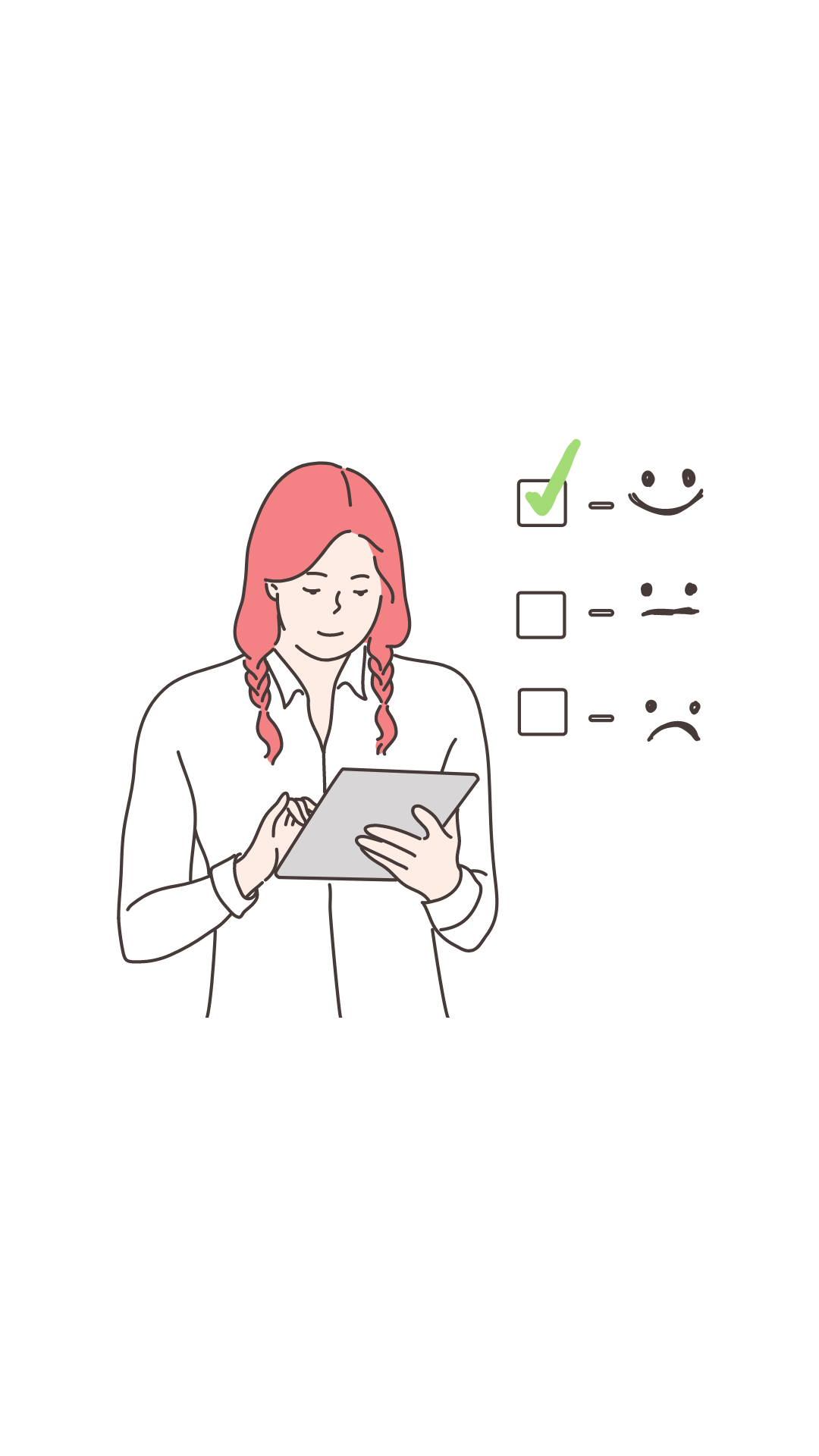 Sjálfsmat nemenda
Sjálfsmat er aðferð til að meta námsferli og kennslu þar sem nemandinn 1)tekur virkan þátt í námsferlinu, 2)fer yfir framvinduna og 3)metur árangur af náminu.
Jafningjamat vísar til mats þar sem hópur einstaklinga (að minnsta kosti 2) gefur hver öðrum einkunn. Jafningjamat hjálpar nemendum að bera ábyrgð og fá innsýn í þau viðmið sem ákvarða námsframvindu.
Sameiginlegt mat er matsaðferð þar sem bæði nemendur og kennarar taka þátt í matinu. Það er ekki nauðsynlegt fyrir nemandann að gefa sjálfum sér einkunn þó að hann taki þátt í ferlinu og ræði við kennara.
Jafningjamat & sameiginlegt mat
3/Flokkun sem byggir á mati á niðurstöðu
Mat á þekkingu
Mat á færni
Metur þá þekkingu miðað við námsviðmið.
Metur hæfni einstaklings í að beita þekkingu og byggja þannig upp færni.
Hæfnimat
Samkvæmt OECD er skilgreining á hæfni í samræmi við það hvernig hugtakið „hæfni“ er notað í alþjóðlegum matsrannsóknum s.s. PISA eða PIRLS.
Hæfni einstaklinga til að takast á við áskoranir í ákveðnum aðstæðum tendar tilteknum sviðum, þar sem greind tengist færni og/eða hæfileikum, og viðhorfum sem mikilvæg eru til að yfirstíga slíkar áskoranir.
Hæfni er „sértæk vitræn tilhneiging“ sem er frábrugðin hugmyndum eins og „greind“ eða „andleg færni“.
Hæfnimat
Færni er „vitræn geta tengd ákveðnu samhengi“ ólíkt fyrirbærum á borð við „greind“ eða „vitsmunaþroska“.
Færni vísar til getu einstaklings til að takast á við ákveðna áskorun í tilteknum aðstæðum á tilteknum sviðum, á meðan greind vísar til ýmiskonar færni og/eða andlegrar getu og viðhorfa sem hægt er að nota til að takast á við áskoranirnar.
Samkvæmt OECD er skilgreining á hæfni samhljóða því hvernig hugtakið „hæfni“ er notað í alþjóðlegum matsrannsóknum á borð við PISA eða PIRLS.
Matstæki
Verkfæri og aðferðir til að meta hæfni
Matstæki
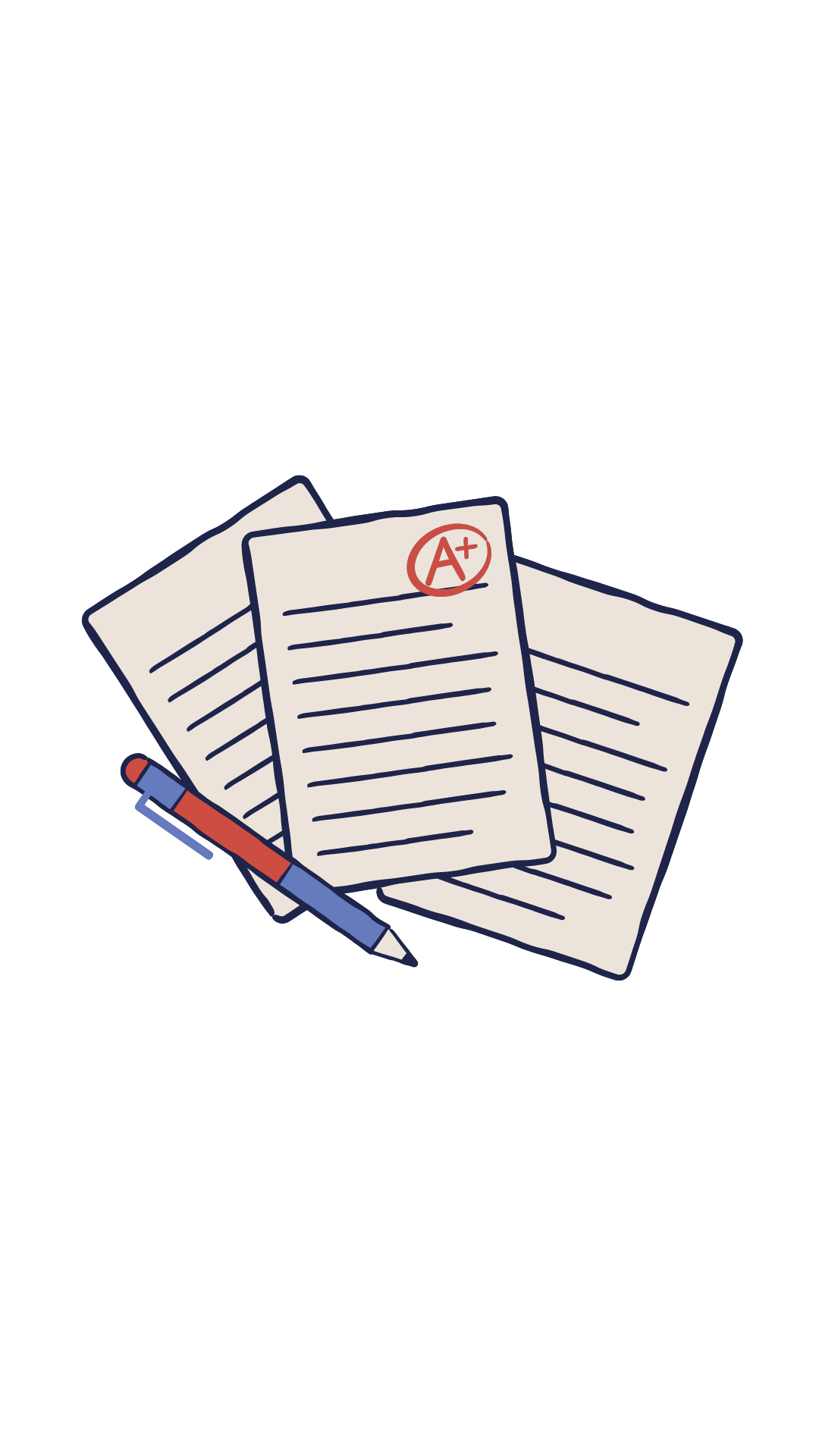 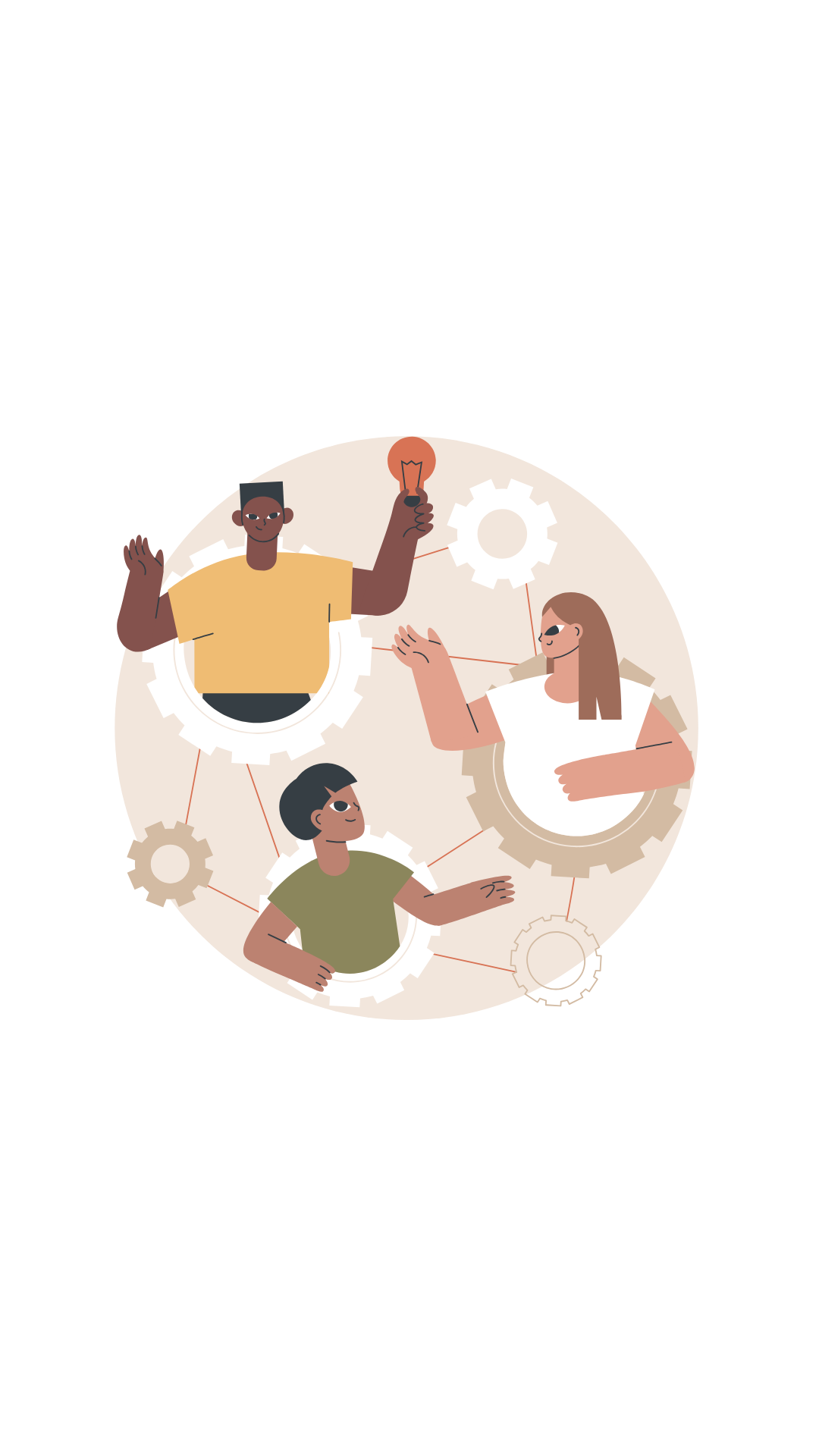 Hefðbundin matstæki
Önnur matstæki
Matstæki – Hefbundin
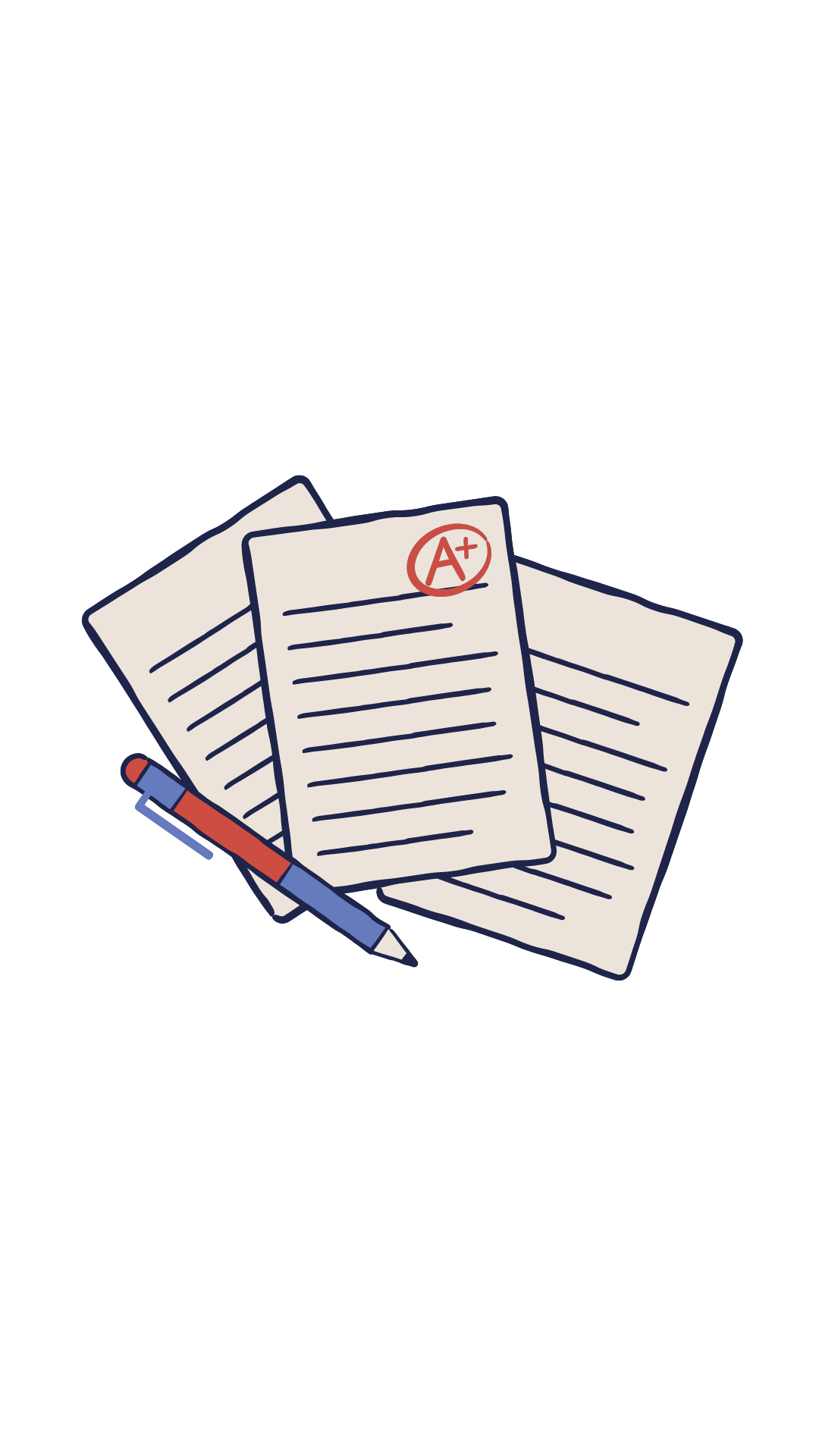 Opið próf (spurningar) 
Krossapróf (rétt/rangt)
Fjölvalspróf
Samsvörunarpróf
Munnlegt próf
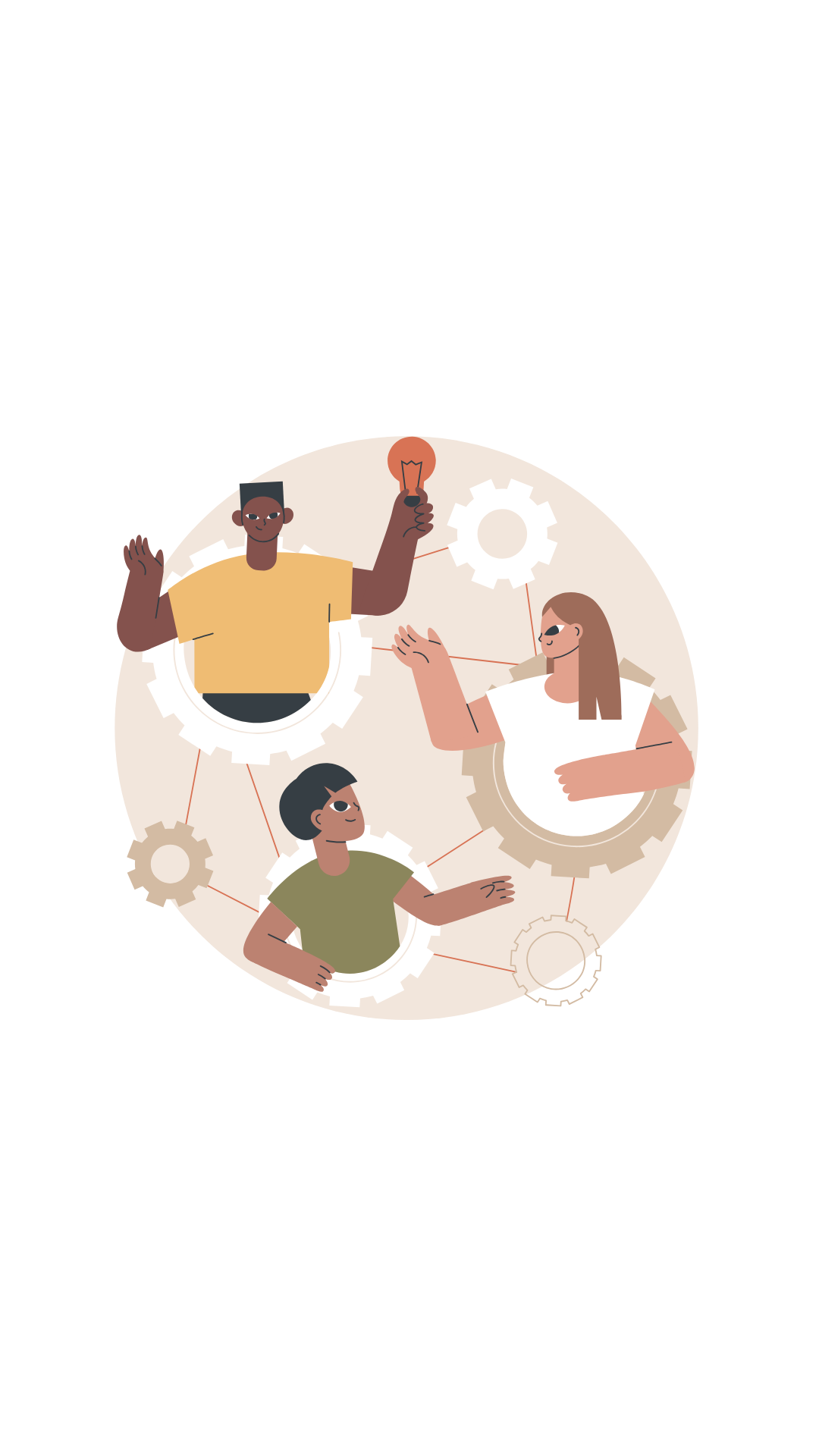 Matstæki – Aðrir valkostir
Frammistöðuverkefni
Verkefnavinna (problem based learning)
Matskvarðar (Structured grid – Rubric)
Verkefna- eða ferilmappa
Jafningjamat og Sammat 
Sjálfsmat
Hugtakakort
Viðtal
Viðhorfskvarði
Matskvarðar
Matskvarðar geta stutt við bæði menntun og námsmat. Þegar þau eru samþætt í námsmati er lögð áhersla á nemendur og þroska þeirra,  matsviðmið geta stutt nemendur í að byggja upp skilning, hæfni og þekkingu, auk þess að gera þeim kleift að meta gæði eigin vinnu."
Matskvarðar í námsmati
Hæfni eru almennar fullyrðingar sem lýsa annaðhvort mengi æskilegrar þekkingar, færni og viðhorfa nemenda, eða einni ákveðinni færni, þegar nemendur ljúka námsferlinu.
*Hugmyndirnar sem hér eru settar fram eiga við fyrir alla sem vilja eða nota ritmál í kennslustofunni, óháð fræðigreinum eða bekkjarstigi.
Greining á eiginleikum og viðhorfum sem þróast hjá nemanda.
Matskvarðar (Rubrics) – Að hanna matskvarða
Setja fram lýsandi námsmarkmið.
Ákveðnir mælikvarða í töflu, flóknari töflur, með 5 mælikvarða, einfaldari með 3 eða 4 mælikvörðum.
Matsviðmið – Að hanna matskvarða
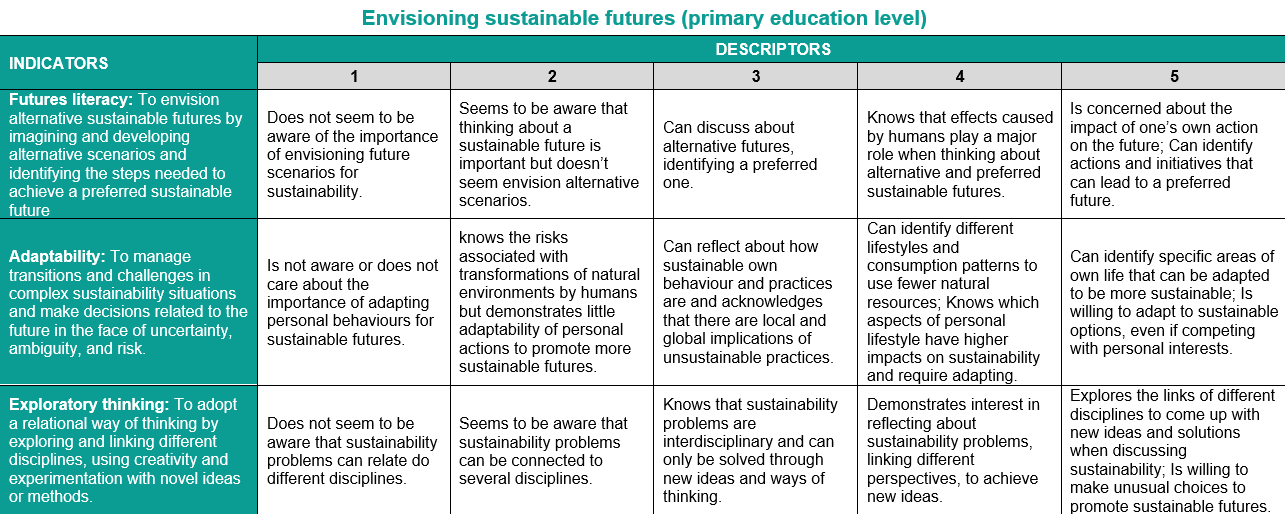 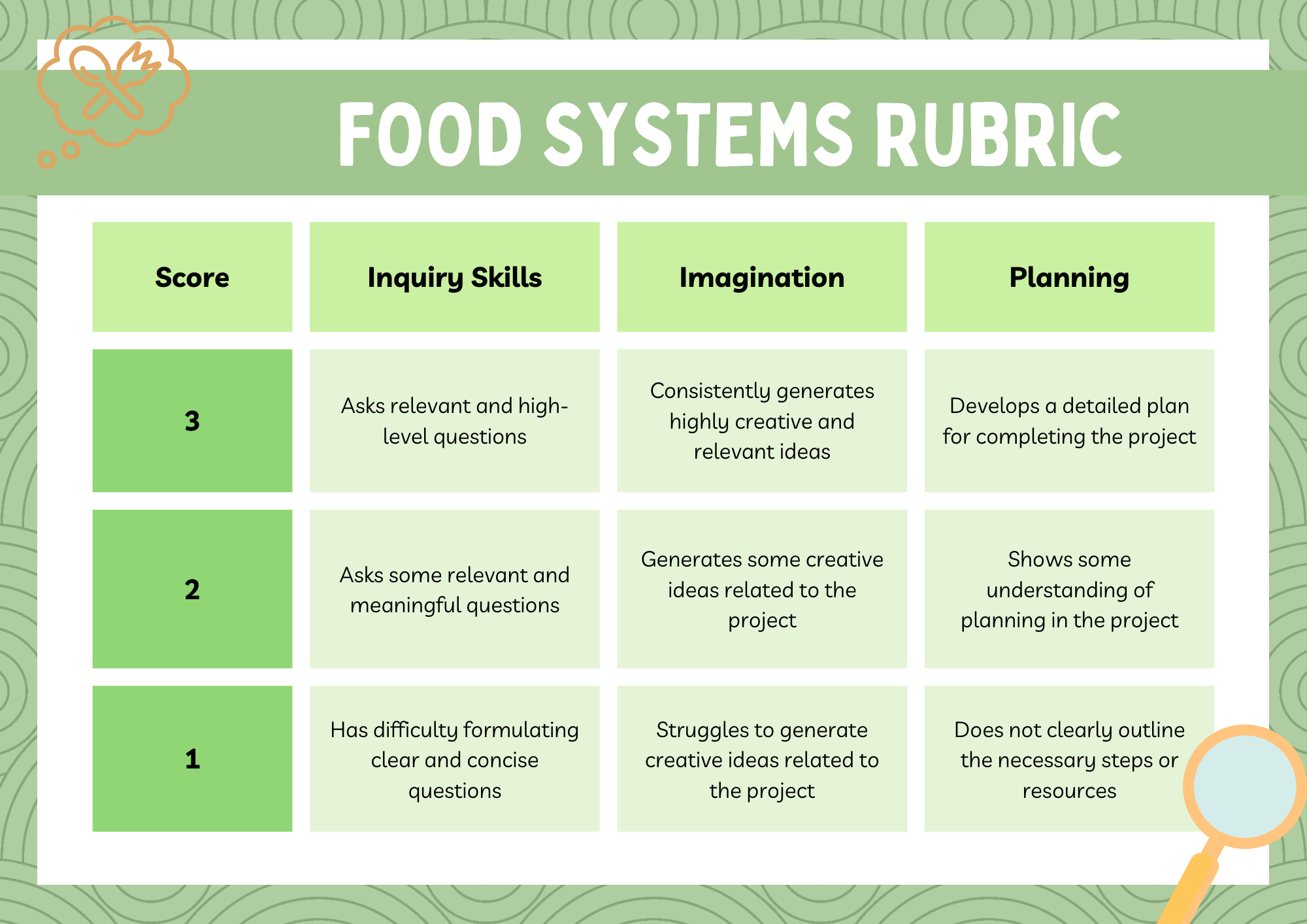 Sanngirni
Rekjan-leiki
Matsviðmið – Að hanna matskvarða
Gagnsæi viðmiða
3 flokkar eru almennt notaðir til að stuðla að réttlátu mati og ætti að hafa í huga við þróun matskvarða:
*Þessir flokkar eru notaðir til að sannprófa matstæki almennt, ekki aðeins fyrir námsefni.
** Gott er að hafa þá ávallt í huga.
Sanngirni
Rekjanleiki
Matsviðmið – Að hanna góðan matskvarða
Gagnsæi viðmiða
Gangið úr skugga um að matsviðmiðin séu ekki hlutdræg og taki mið af félagslegum aðstæðum og stuðli að inngildingu.
Gangið úr skugga um að matskvarðar endurspegli það sem á að meta. Til dæmis, ef þú ert að skoða ritgerð um ákveðið „viðfangsefni“, þá er e.t.v. ekki rétt að draga verkefnið mikið niður vegna stafsetningar.
Gættu þess að meta hugsmíð sem spáir annað hvort fyrir um núverandi (samleitniréttmæti) eða framtíðar (forspárréttmæti) frammistöðu eða aðra ytri niðurstöður sem skipta máli.
Matskvarðar – Að meta niðurstöðuna
Til þess að reikna út og raða framvindu nemenda, skoðum við öll viðmið varðandi niðurstöðuna og metum sem ófullnægjandi, nægjanlegt, gott eða framúrskarandi.

Til að reikna út lokaeinkunn í 10 kvarða, leggjum við allar einkunnir saman og reiknum saman í einkunn upp í 10 sem má rúna upp eða niður í heilan eða hálfa.
Hægt er að nota ólík einkunnakerfi, þannig má t.d. nota hugtök eins og „ófullnægjandi“, „nægilegt“, „gott“ og „framúrskarandi“, þannig að:
Milli 5 og 6: ófullnægjandi
Milli 6 og 7: nægilegt
Milli 7 og 9: gott
Milli 9 og 10: framúrskarandi.
Hæfnimat í EduNUT verkefninu
eduNUT verkefnið miðar að því að efla sjálfstraust og færni, stuðla að jákvæðum viðhorfum og aukinni þekkingu á sjálfbærum fæðukerfum og næringu, sem getur orðið til þess að þeir breyta neyslumynstri sínu og hvetja aðra til að gera slíkt hið sama.

Hæfnismiðuð menntun hjálpar nemendum að öðlast græna færni, þekkingu og viðhorf sem stuðla að ábyrgri hegðun og vilja til að grípa til eða krefjast aðgerða sem tengjast náttúruvernd og sjálfbærni hvort sem er í sínu nærsamfélagi eða alþjóðlega.
EduNUT námskráin byggir á evrópska hæfnirammanum GreenComp sem framkvæmdastjórn Evrópusambandsins þróaði til að stuðla að hæfniuppbyggingu tengdri sjálfbærni, til að skapa sameiginlegan grunn og leiðsögn fyrir kennara, þar sem nálgast má viðurkenndar skilgreiningu á því hvað sjálfbærni sem hæfni felur í sér.

GreenComp styður menntakerfið  í að stuðla að gagnrýninni hugsun um stöðu plánetunnar okkar og framtíð hennar. Öll 12 hæfniviðmiðin í  rammanum eiga við um alla nemendur. Viðmiðunum er skipt í fjóra flokka en í verkefninu er unnið með þrjá þeirra eða; Að taka á flækjustigi sjálfbærni; Að sjá fyrir sér sjálfbæra framtíð; Aðgerðir fyrir sjálfbærni.
Hæfnimat í eduNUT verkefninu
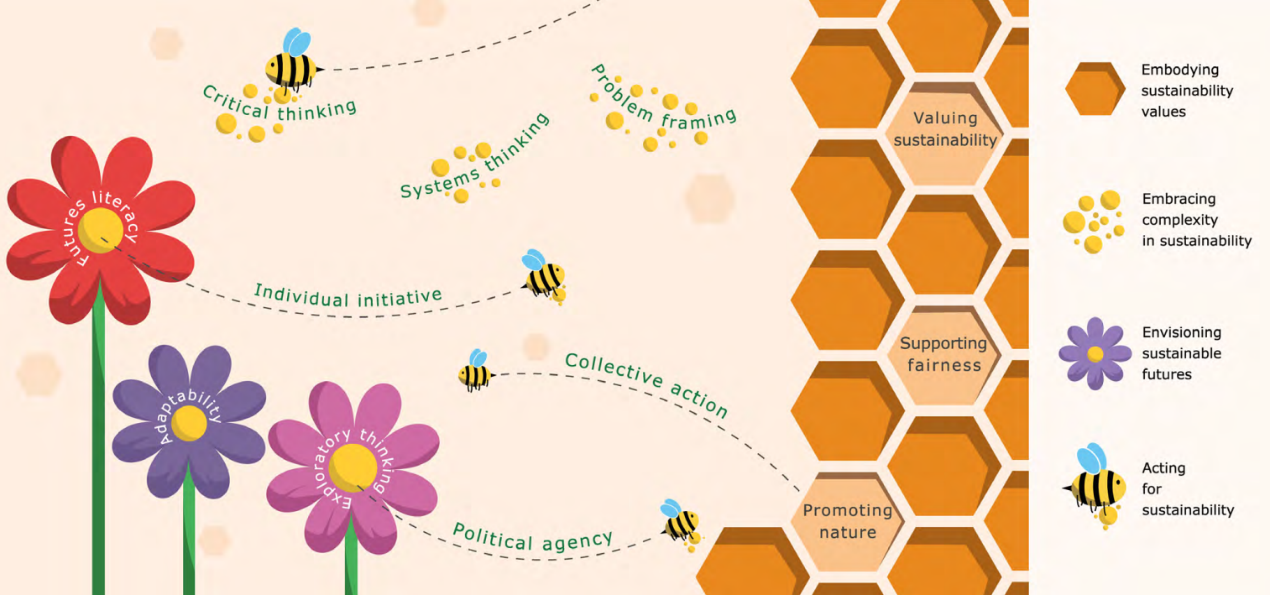 Mynd: vísar í hæfni tengda sjálfbærni/heimild: JRC, 2022
Ítar og upplýsingaefni
Hæfnirammar Evrópusambandsins
GreenComp: Hæfnirammi ESB um sjálfbærni 

LifeComp: evrópski hæfniramminn um  persónulega og félagslega lykilhæfni

DigComp 2.2: Stafræn hæfni samfélagsþegna - Með uppfærðum matsviðmiðum og dæmum um þekkingu, færni og viðhorf
Matsviðmið, - tæki & heimildir
AI verkfæri: Sláðu inn í spjallið nöfn hæfni, námsþætti, aldur nemenda, mælikvarða og mælitæki.
Excel / Google Sheets: Fyrir áhugafólk um töflureikni gefa þessi verkfæri mikinn sveigjanleika við að hanna matstöflurnar.
ChallengeMe: Vettvangur þar sem finna má ramma til að setja upp og halda utan um jafningjamat.
iRubric: Vettvangur sem getur stutt innleiðingu á matsviðum og skapa menningu þar sem matsviðmið leggja áherslu á framvindu og árangur.
Fyrirmynd (case study)
Fyrirmynd – hönnun á matskvarða
Þú ert kennari 13 ára nemenda og hefur yfirsýn yfir framkvæmd verkefnis með yfirskriftinni „frá bónda til borðs“ sem stendur yfir í 4 vikur. Námskránni er ætlað að stuðla að námi um sjálfbæran landbúnað og næringu. Sett eru fram markmið um að stuðla að þróun á 4 færniþáttum (þekking á vistvænum búskap, samvinnu, borgaravitund og framtíðarlæsi). Gerið ykkar besta til að þróa matskvarða sem getur metið að minnsta kosti 1 hæfniþátt.
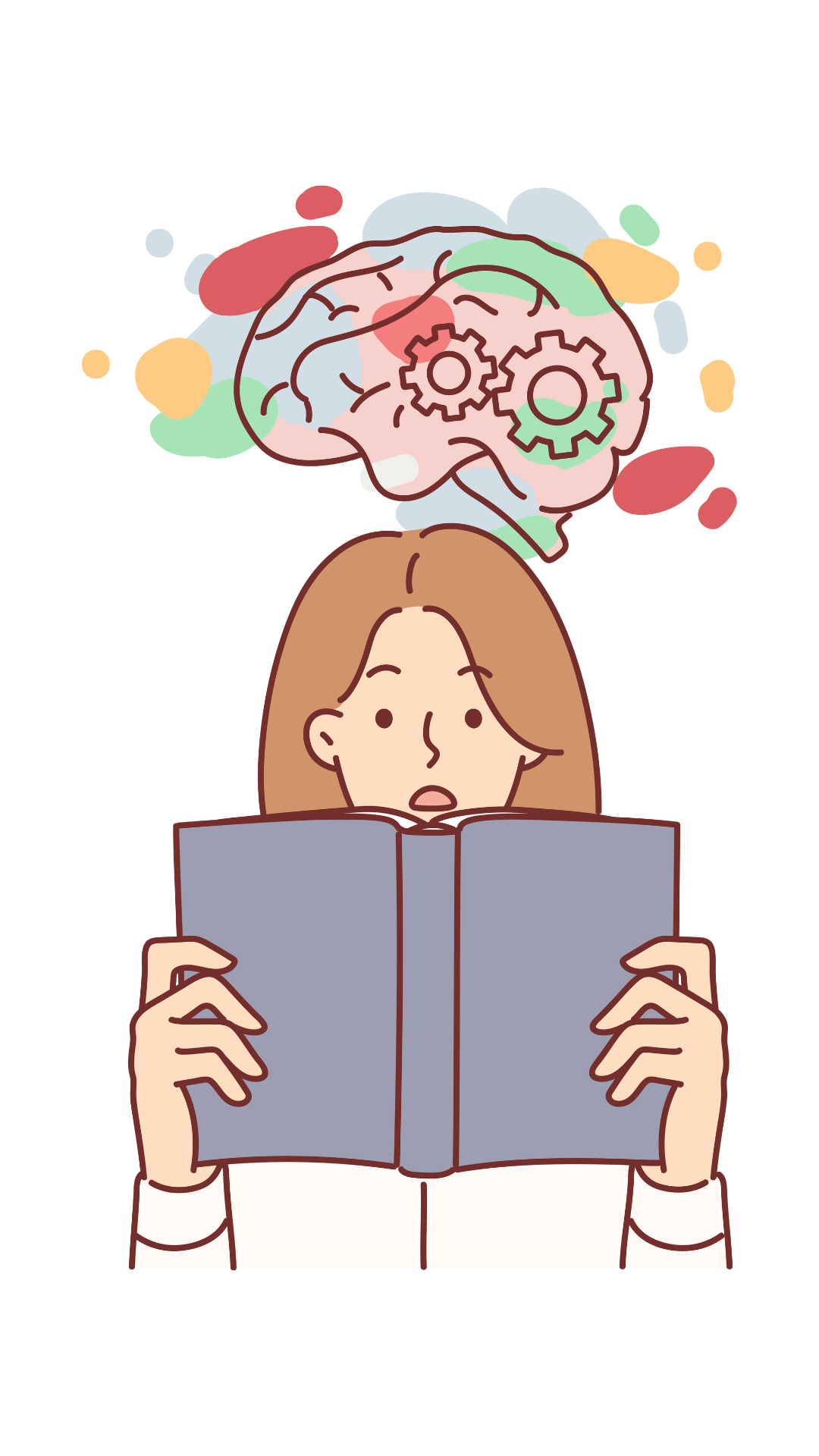 Fyrirmynd – að hanna matskvarða
√ Hlaðið niður excel töflun og vinnið. 

↓Klikkið á: EduNUT_VP3_námsþáttur 4 matskvarðar
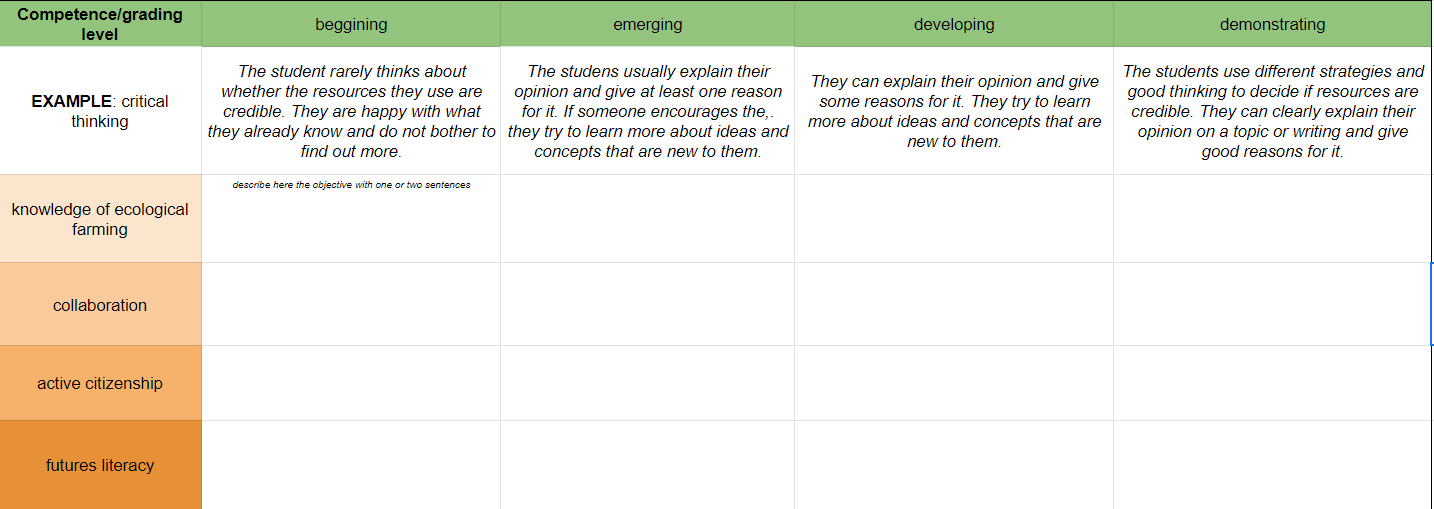 Heimildaskrá
Bianchi, G., Pisiotis, U. and Cabrera Giraldez, M. (2022). GreenComp The European sustainability competence framework, Punie, Y. and Bacigalupo, M. editor(s), EUR 30955 EN, Publications Office of the European Union, Luxembourg, 2022, ISBN 978-92-76-46485-3, doi:10.2760/13286, JRC128040.

Cox, J., B. Foster and D. Bamat (2019). A review of instruments for measuring social and emotionallearning skills among secondary school students, U.S. Department of Education, Institute of EducationSciences, National Center for Education Evaluation and Regional Assistance, Regional Educational Laboratory Northeast & islands.

Çalışkan, H., & Kaşıkçı, Y. (2010). The application of traditional and alternative assessment and evaluation tools by teachers in social studies. Procedia-Social and Behavioral Sciences, 2(2), 4152-4156.

Bianchi, G., Pisiotis, U., Cabre- ra Giraldez, M. (2022). GreenComp – The European sustainability competence framework. Bacigalupo, M., Punie, Y. (editors), EUR 30955 EN, Publications Office of the European Union, Luxembourg; ISBN 978-92-76-46485-3, doi:10.2760/13286, JRC128040.

Linzarini, A. and D. Catarino da Silva (2024). Innovative tools for the direct assessment of social and emotional skills, OECD Education Working Papers, No. 316, OECD Publishing, Paris, https://doi.org/10.1787/eed9bb04-en

Van den Bergh, V., et. al. (2006). NEW ASSESSMENT MODES WITHIN PROJECT-BASED EDUCATION – THE STAKEHOLDERS. Studies in Educational Evaluation 32 (2006) 345–368